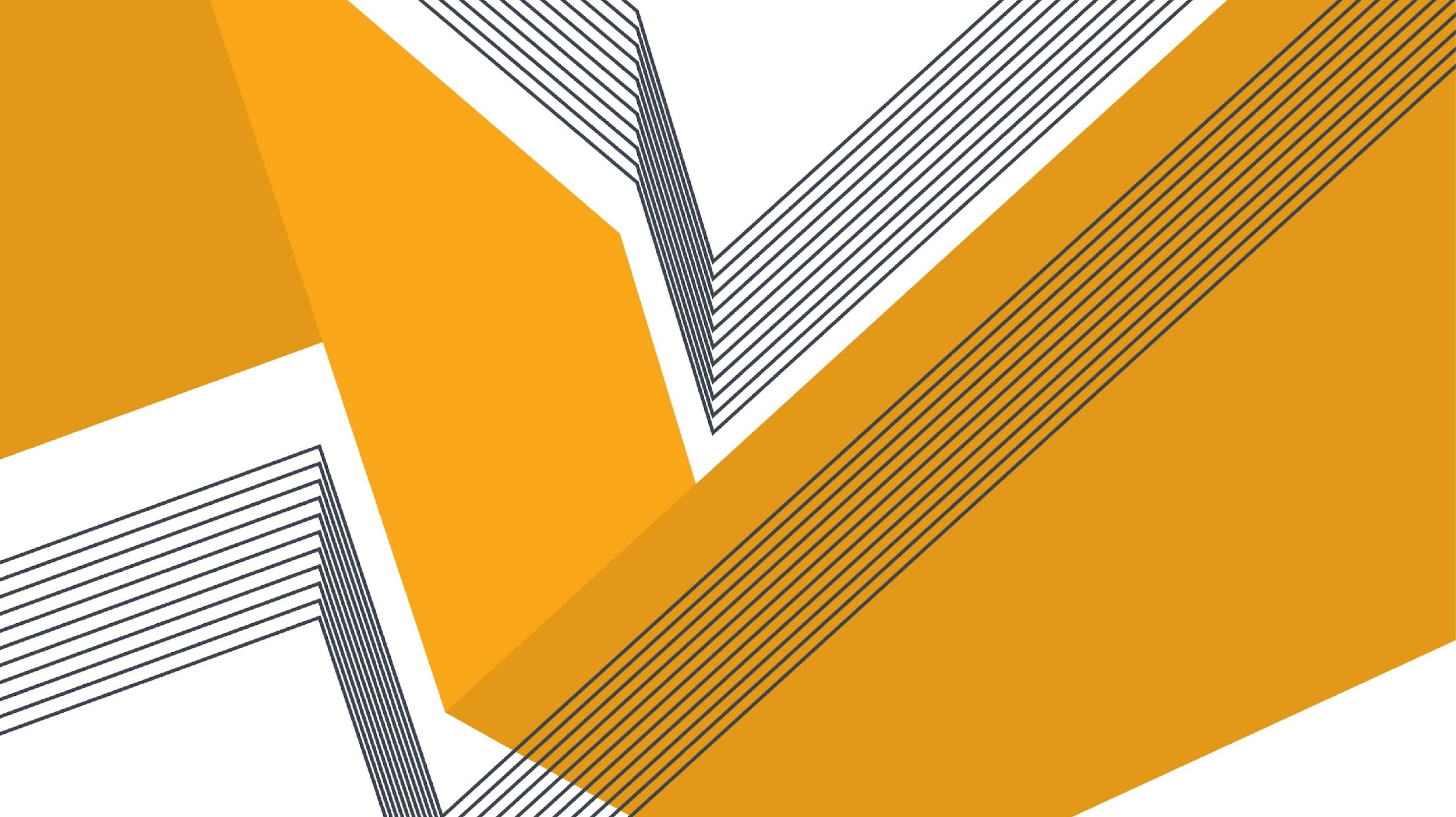 Careers
Overview
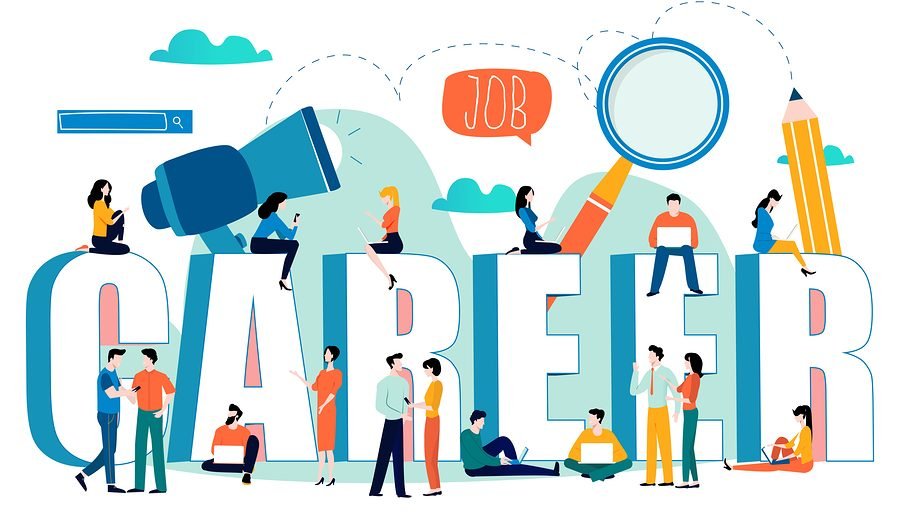 What we will be covering in class today: 
 Applying for Jobs
 Exit Ticket
 Moodle Work
You’ve written a cover letter
You’ve written a resume
Today we will be talking about your next step: applying for jobs
Search for jobs online
How to find out if jobs are available
Look for “Now Hiring” signs, for instance, in shop windows
Through word of mouth – this is where networking comes in handy
Seek help from an employment agency
Find some job postings in the local newspaper
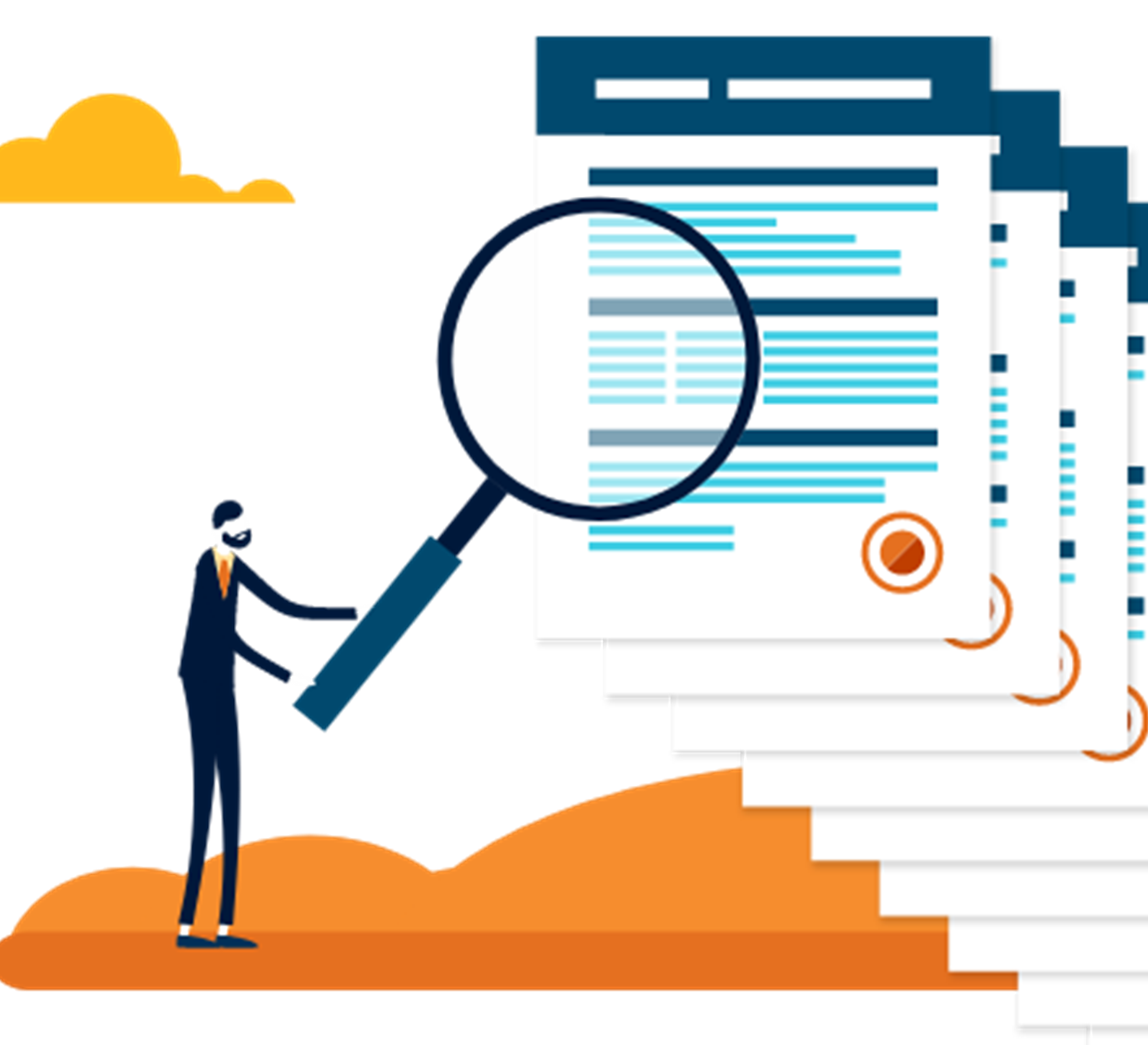 Websites
Some common websites for finding jobs:
 Indeed
 Workopolis
 Glassdoor
 Jobilize
 Trabajo – a good one for international jobs
 Job Bank
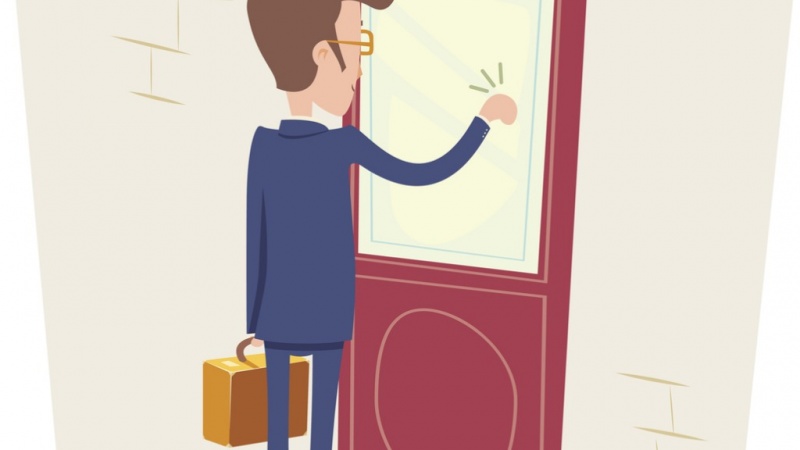 Different ways to apply for jobs
Depending on the job you’re interested in, you might apply…
 By going door to door and dropping off your cover letter/resume in person
Can do this even if you’re not sure if they’re hiring
 Through email/fax
Usually only if there’s a job posting though there may be some exceptions
 Through a third-party site like Indeed.ca
Only if there’s a job posting
 Through an employment agency
The agency would notify you about this (sometimes jobs are posted and sometimes they have insider info)
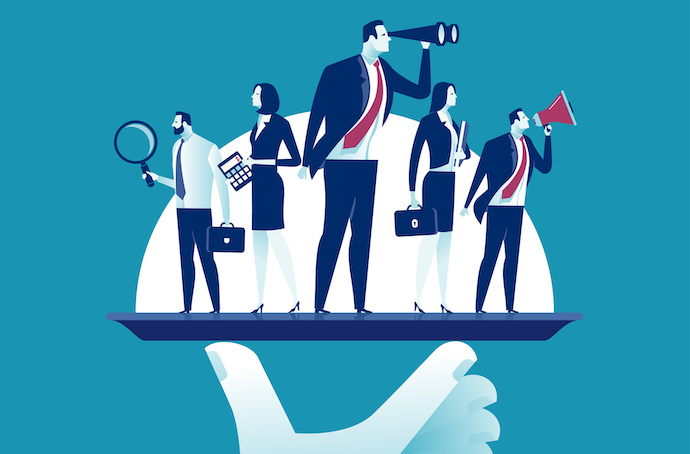 Additional Documents
For many employers, a resume and cover letter provides all the information they require. However, other employers may need more information to determine which applicants they will interview and eventually hire.
 The reason for requesting information is to get a complete picture of you as a candidate, or to confirm the details listed in your resume or job application.
 It can also be a test of whether or not applicants can follow instructions. 
For example, if a job posting states that candidates must submit a list of references with their application, hiring managers can immediately eliminate all applicants who did not submit references.
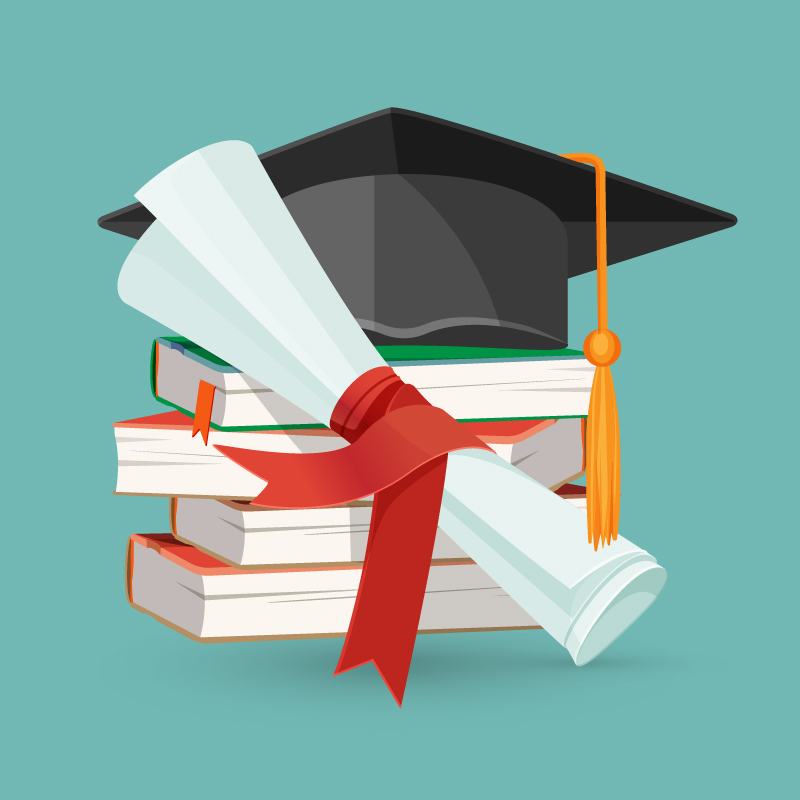 Additional Document Examples
Transcript from school to show grades
 Performance reports from previous employers
 Proof of education/certifications (i.e. diploma)
 Police record check
 Note: If these are required, it will be listed under the job posting, so never hand these in unless it specifically says to do so
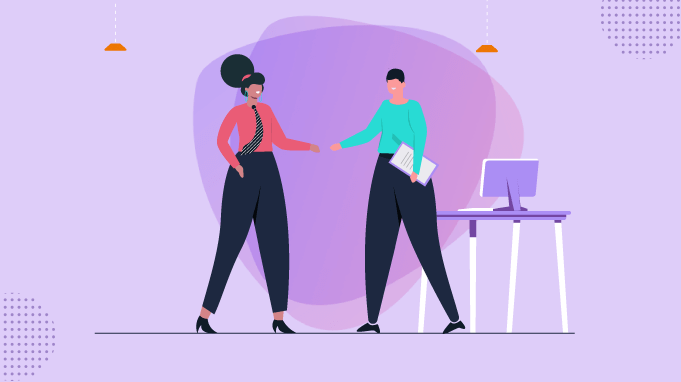 What happens next?
Employers will have a look at all the candidates that applied for the job 
i.e. cover letter, resume, additional docs, looking them up online
 Next, employers will make a list of their favourites and call them for an interview
 The interview may take place in a variety of ways 
i.e. in person, over video call (Zoom), telephone, in groups
 For very advanced positions, there will be multiple interview rounds but for entry level jobs, there is usually just one
 Lastly, the employer will make the successful candidate a job offer, and this is usually done by telephone
Haven’t heard back?
You may not have got the job. But don’t give up hope right away. Some employers do not message everyone interviewed until their first choice has responded to the job offer. And sometimes the first person chosen does not accept the job (for various reasons) and then the employer goes onto the second choice.
Exit Ticket
Using the #1 career you chose, try to find a job posting within your specific career online. If you were not successful in finding one, why do you think that is? How does that make you feel about your future job hunting?If you were successful in finding one, were there a lot of job postings for your career? What would the job application process be like?